Odd one outWhich item do you think does not link with the phrase ‘Give us today our daily bread’?
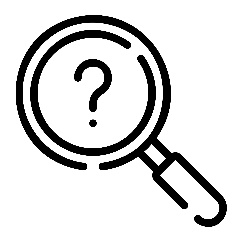 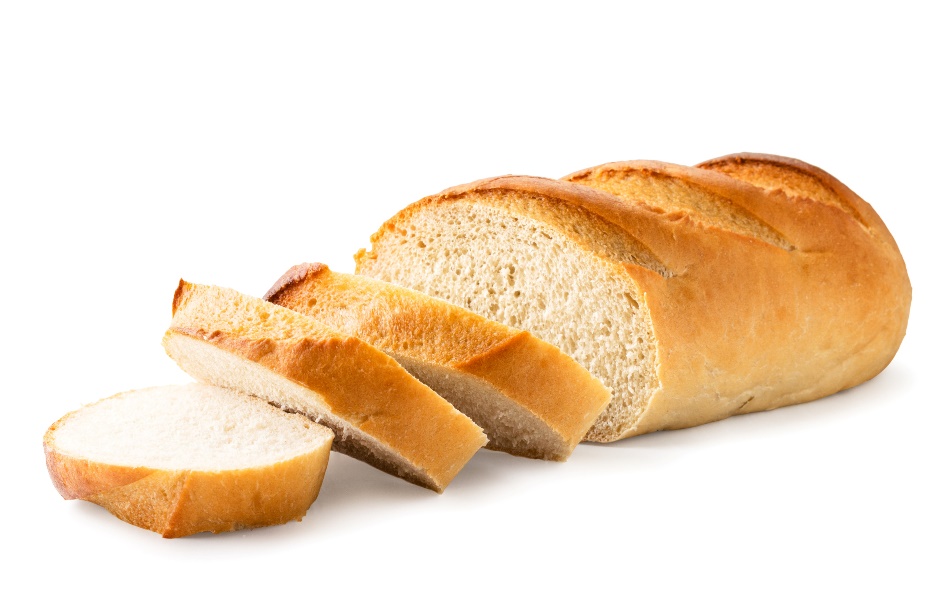 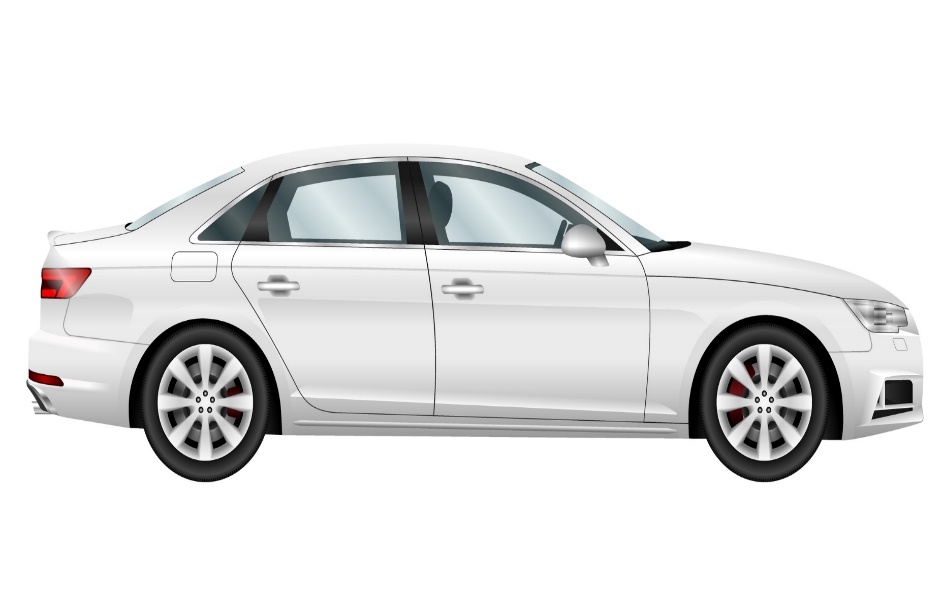 Which item do you think does not link with the phrase ‘Give us today our daily bread’?
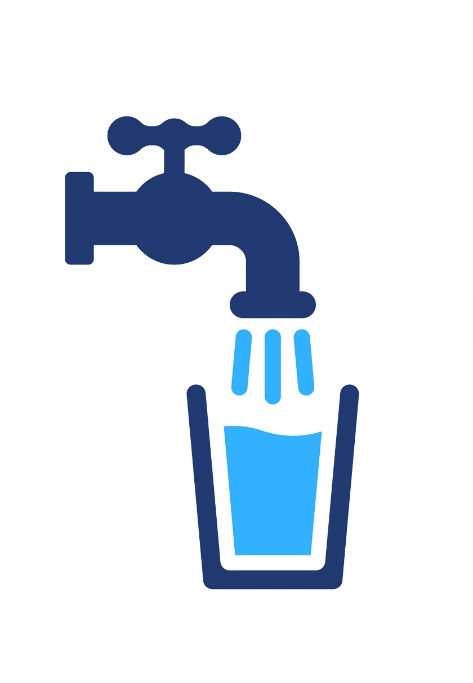 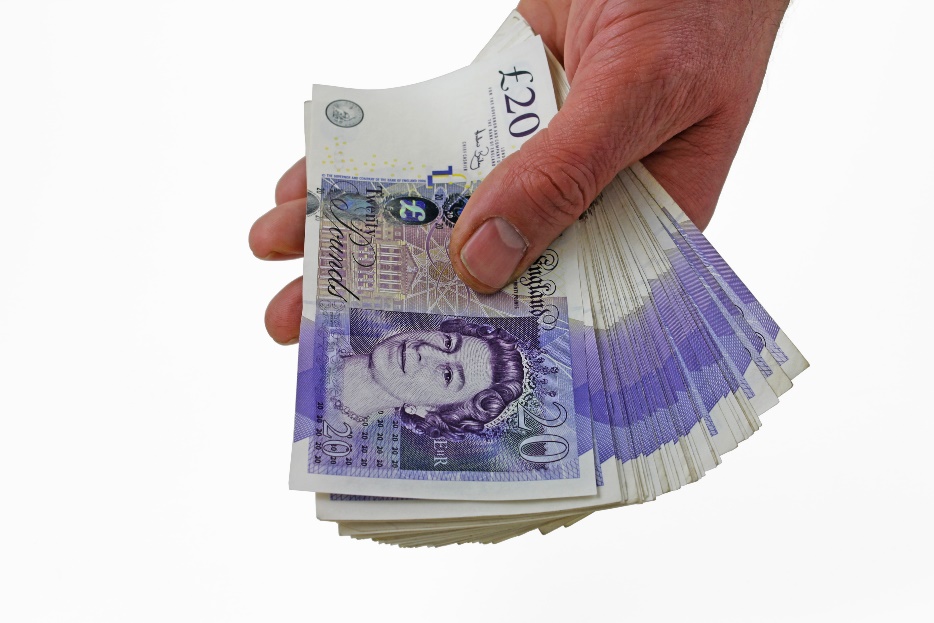 Which item do you think does not link with the phrase ‘Give us today our daily bread’?
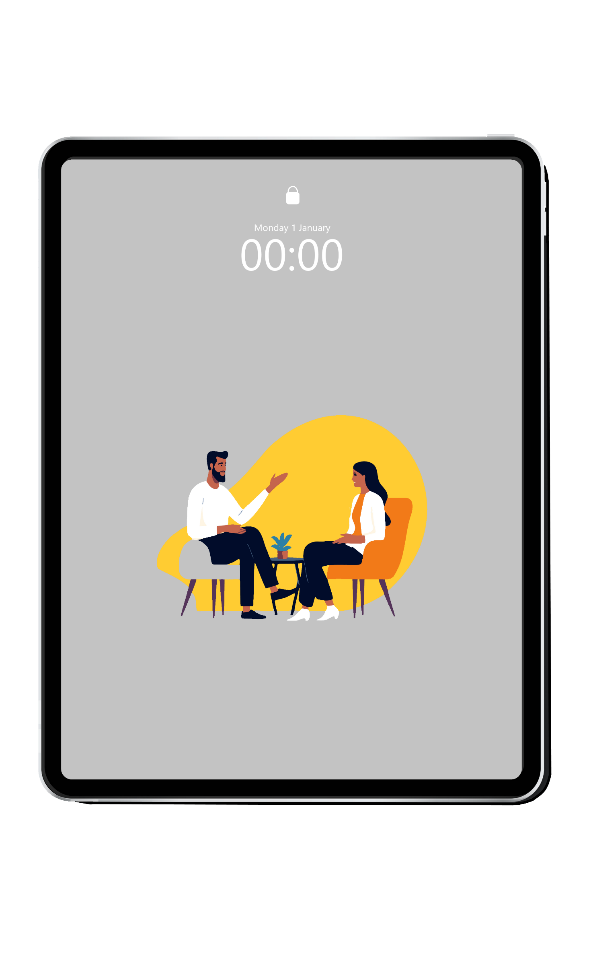 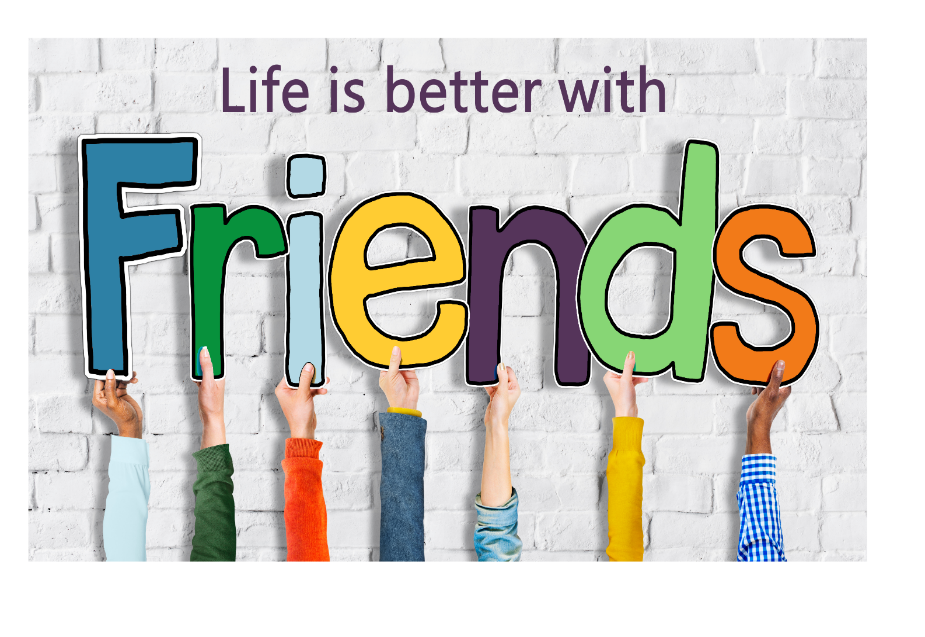